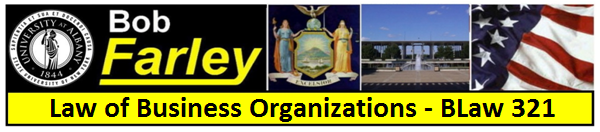 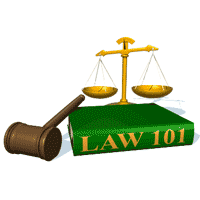 Slide Set Six A:
Nature of a Corporation
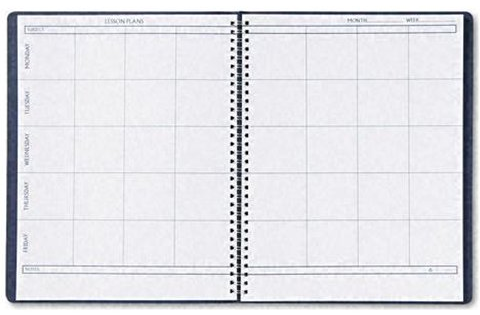 Last Time We Spoke About:

 The Forms of Business Organizations
Part One: The Different Types of Business Organizations 
Sole Proprietorships / Definitions / Formation / Operations
Advantages / Disadvantages / Doing Business As / Termination
 Partnerships
Part Two: Nature of Partnerships / Definitions / Formation
Partnership Property / Relations Between Partners 
Relations Between Partners and Third Parties 
Dissolution / Termination of Partnerships
 Franchises
Part Three: Definitions / Characteristics / Examples

 Class Case – Congel v. Malfitano
     Applying the Law of Partnerships
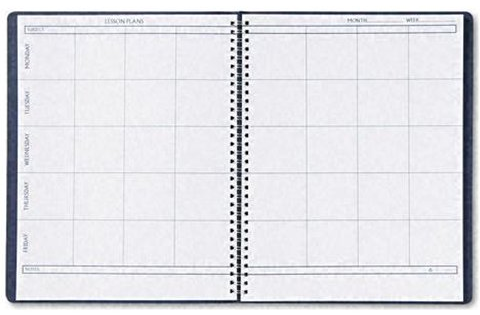 Tonight – We Will Speak About:

 The Nature of a Corporation
Part One: Origins of the Corporation / Definitions / Artificial Person

 The Types of Corporations
  Part Two: 1. Business Corporations
	     2. Professional Corporations
	     3. Public Purpose Corporations
	     4. Not for Profit Corporations
 Elements of a Corporation
 Part Three: Principal Characteristics / Comparisons / Powers

 Class Case – Dartmouth College v. Woodward
     Recognition of Corporate Personhood
The Nature of Corporations
Generally

WHAT IS A ''CORPORATION''

A corporation is a legal entity (an artificial person) created in accordance with statutes. 

The corporation is a creature of law, a legal construct. 

No one has ever seen one. 

The corporation’s existence and attributes arise from state-enabling statutes, which give business participants significant freedom to choose their own customized relationships.

The corporate entity is separate and distinct from the legal personalities of those who own and manage the corporation. 

In New York, as elsewhere, corporate law is mostly statutory, and most of the statutory law relating to general business corporations (i.e., corporations for profit) is contained in the New York Business Corporation Law ("BCL").
4
The Nature of Corporations
The Origins of Corporations

  A. It All Started With Trade and Markets

	The Roman Economy:

Rome: The Foundation of Law:  The Romans were the first society to develop a true sophisticated economy with many vehicles of business organization. 

Society Not The Individual:  With a principle that 
	Roman society was perpetual and everlasting, 
	grew a concept that there were matters greater 
	than any one person, and that things that would 
	survive well past any individual’s natural lifetime. 

Rome Believed in Rules:  With developing legal 
	systems, the Romans also created a modern  
	division of labor, together with many of the 
	business organizations we would recognize today.  

Early Roman Business Organizations:  From 
	sole proprietorships to partnerships to corporations, Roman law established 
	a wide variety of business organizations to advance its economy.  
	
The Greatness of Rome – Its Economy:  An economic powerhouse, Rome’s 
	legal innovations were imitated for generations to come.
	
The Corporation:  One of Rome’s most notable inventions, was the corporation, from the Latin word “corpus”, meaning body, where a business could take on a life as an artificial person and last perpetually beyond the lifetime of any person.
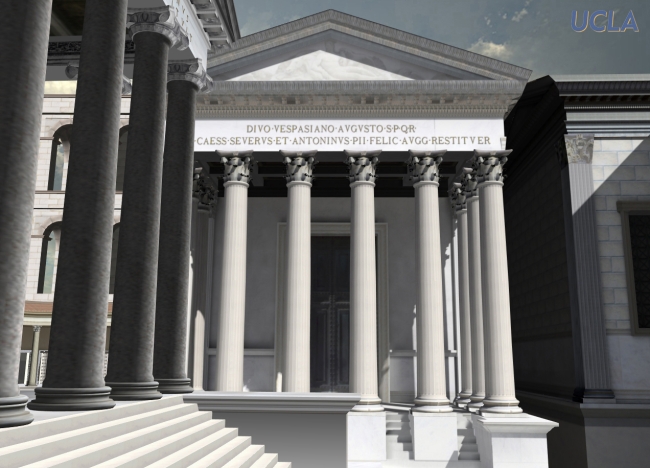 The Nature of Corporations
The Origins of Corporations
  
  B. The Rise of the Corporation

Roman Law:

Founded in Rome: The modern corporation is actually of ancient origin, and like most things created from Rome, it arose as a practical solution to fill a need, and adapted as the needs of society changed.

Based in Roman Law: The first corporation type entities date all the way back to ancient Rome, and arose when Roman commerce and trade grew to a sophisticated level, and traders and merchants needed a business organization that could last beyond a person’s natural lifetime and have its own identity before the courts.  

Practical: As a result, seeing the need to advance their trade and commerce, Roman law evolved the legal concept of the corporation, establishing a new type of business organization, authorized by the state, and recognized in law.  

An Artificial, Separate, Person Under the Law:  This Roman legal invention was treated as if it had a distinct personality apart from that of its owners or members, continued to exist beyond their lifetime, and was allowed to bring an action in law before Roman courts as a distinct entity rather than under the name of any individual. 


What’s in A Name:  This Roman legal invention was termed “corporation”, meaning a business entity which is viewed as a separate and independent legal person under the law. It is a derivation of the Latin term “corpus”  meaning “body”.
The Nature of Corporations
The Origins of Corporations
  
  B. The Rise of the Corporation 	
    
          English Law:

England Evolves Roman Law: These Roman principles were 
     resurrected into English Law as early as the 12th century. 

Paralleled the Common Law: The corporation was first brought into 
     the Anglo-American Legal System by Henry the Second.  

     His innovations also developed much of we know today as the English 
     Common Law. 

More than Just Business:  King Henry adapted the concept of the
	Roman corporation to meet his needs of governmental organization and public infrastructure development. 

     He used the sovereign authority to create fictitious legal persons through the granting of Royal charters.
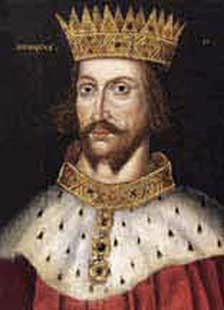 The Nature of Corporations
The Origins of Corporations
  
  B. The Rise of the Corporation Continued:
	    
          English Law Continued:


Application to Business:  Later rulers, then expanded this idea 
     of the corporation by employing the corporate mechanism to establish 
     trade guilds.  

    These organizations would establish by-laws to govern all persons engaged 
     in a specified field  (such as weavers, tailors, goldsmiths, and haberdashers). 

A British Staple of Law:  By the time of the founding of Colonial America, 
     the corporation attained a status in the social constitution of Great Britain and its colonies.


Expanded to Meet Economic Needs:  As the needs of English society changed, the corporation was further developed.  

     To meet these needs, British royal sovereigns began to grant charters for such purposes as
     constructing public works projects such as churches, hospitals, universities, waterways and canals.

A Means to Colonize: By the start of the 17th century, as England arose to the stature of a 
      world superpower, Queen Elizabeth decided to deploy the corporation format  to extend national
      influence into the area of colonization. 

      Chartering such entities as the East India Trading Company, the Hudson’s Bay Company, the
      Virginia Company and the Massachusetts Bay Company, England became the British Empire, 
      using corporate powers to develop, settle and institute commercial operations all across the globe.
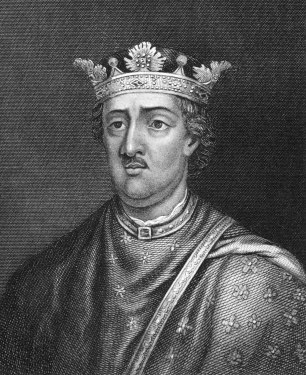 8
The Nature of Corporations
The Origins of Corporations
  
  B. The Rise of the Corporation Continued:
	    
          English Law Continued:

Corporations as a Tool of  Government and Business: These corporations were thus developed into a tool, granted by a king, to extend his rule and power, using 
    the initiative of private individuals, to accomplish certain public purposes.

The Rise of Limited Liability: Most importantly, starting with the joint 
	stock corporation, such charters could also provide, as aforementioned,  
    for an extension of sovereign immunity, so as to limit the liability and financial 
	exposure of corporate investors  to only the amount of their investment. 

A Powerful Mechanism: Accordingly, perhaps the most important 
	factor, which has led to the dominance of the corporation as a 
	business organization entity, is the development of this limited 
	liability attribute. 

Original and Novel: At the time of its first inclusion in corporate 
	charters, the concept of limiting one’s liability to only the amount 
	of their capital investment was not otherwise anywhere else 
	recognized at common law.
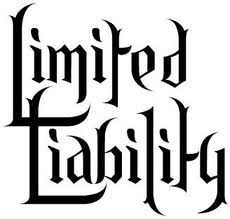 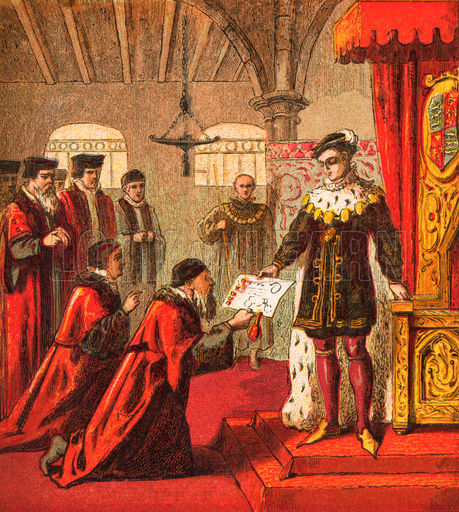 The Nature of Corporations
The Origins of Corporations
  
  B. The Rise of the Corporation Continued:
	    
          English Law Continued:
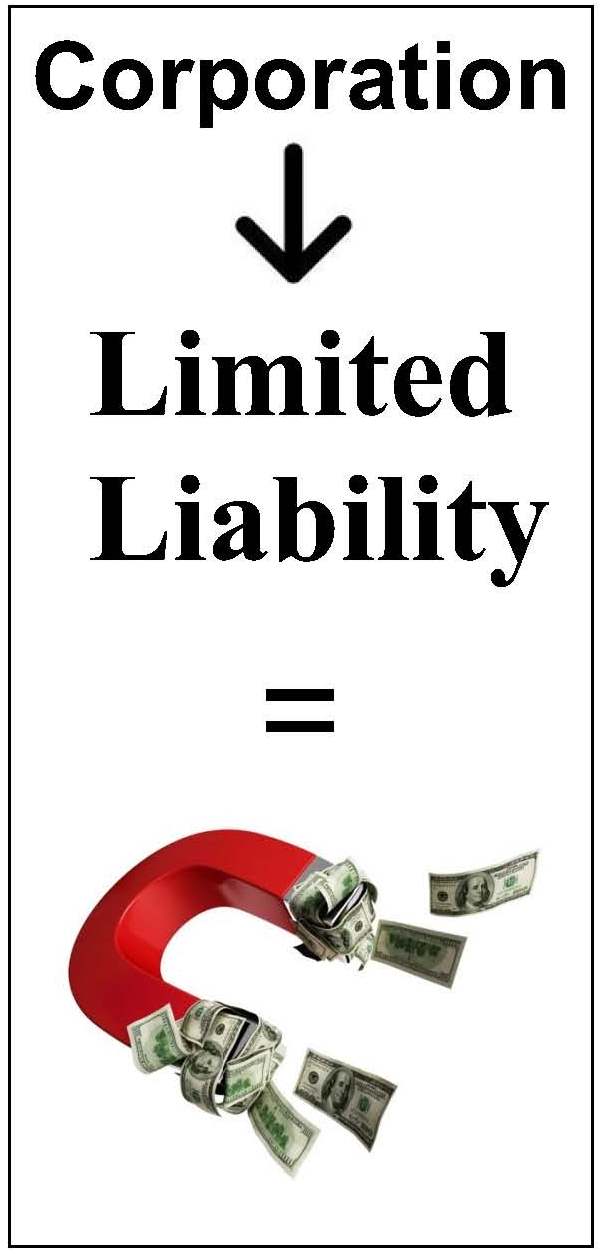 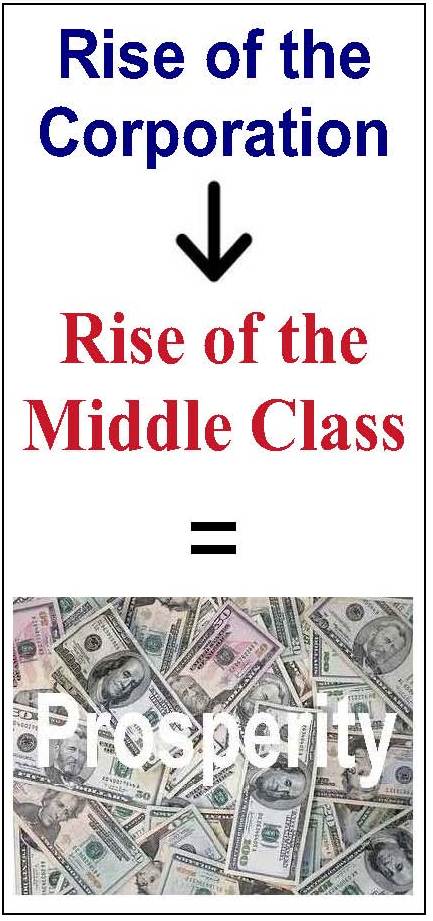 The Nature of Corporations
The Origins of Corporations
  
B. The Rise of the Corporation
          Colonial America:

British Law Operated in the Colonies: By the time of the founding 
      of Colonial America, the corporation was a well settled institution within the 
      English Common Law.  Under such, it had attained extensive acceptance 
      and application in the domain of business.  As a result, it is therefore not 
      surprising that from a very early date, the corporation played a prominent role 
      in American life.
 
Most Businesses Were Not Corporations: Despite the myriad 
      of business organizations available under English Law, the business landscape of Colonial America
      contained only a handful of Corporation and was dominated by sole proprietorship businesses.
 
A Small But Growing Economy:  As the American Colonies began to grow and prosper, they began to move toward independence from England.  The pull of freedom was very strong.  From farmers to merchants, single persons owned and worked their own businesses. Their sense of self reliance and independence was very strong.  Although most people still were engaged in small businesses, with the growth of the economy, their new sense of an independent future, many began to envision a day when a growing number of businesses, would grow large enough to need a corporate charter.

Another Reason for Rebellion:  In all of America, however, there were only 335 corporate charters granted by the British sovereign.   This unwillingness to treat American businesses as equal their English Counterparts, only underscored America’s desire for independence.  They wanted freedom, including freedom to pursue their economic dreams in the manner they wished.
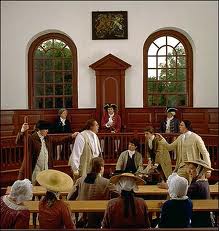 The Nature of Corporations
The Origins of Corporations
  
B. The Rise of the Corporation

Colonial America Continued:

Competitive Advantage for Corporations: Those businesses, that 
did maintain the corporate form had a competitive advantage.  They operated 
      with the formidable strength and capital of limited liability, and the purpose 
      and power of the state.

Another Unfair Power of the Crown: With the dawn of the American 
      Revolution, all edicts of the Crown, including the corporation, became circumspect.
      As the denunciation of the king, and “his long train of abuses”, became a rallying 
      cry for American independence, this unfettered exercise of the state’s authority by 
      the British King, selectively granting corporate charters to British businesses, while 
      denying them to Americans, was seen by the founders as another impediment 
      against a truly free society.  

British Parliament Began Granting Charters Too: Concurrently, at this 
      same time the British Parliament also began to more frequently deploy its own 
      legislative power to create corporations through the issuing of charters by statute.
      They were, however equally stingy in granting them to American concerns.

State Legislatures Began to Grant Corporate Charters: After the 
      Revolution, corporate charters throughout America, began to be granted to 
      individuals by special acts  of their state legislature.
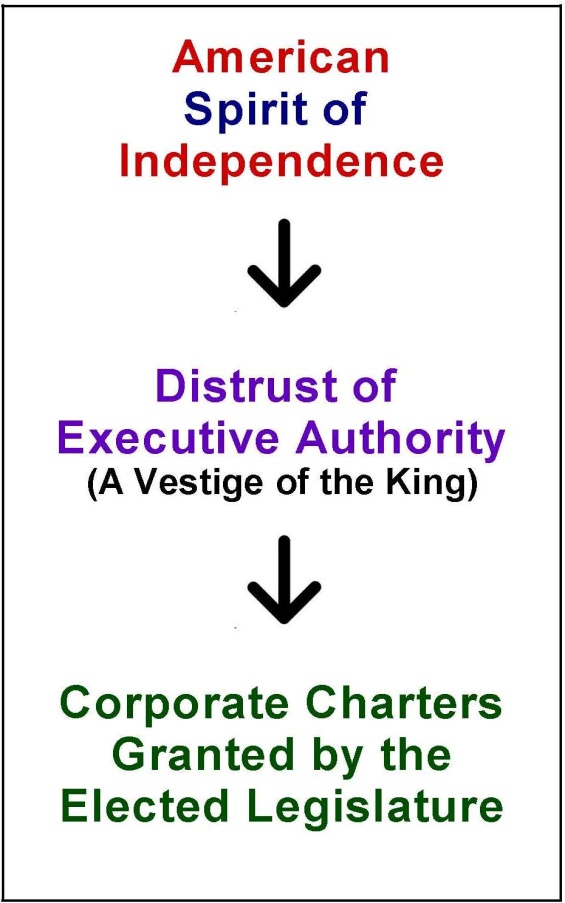 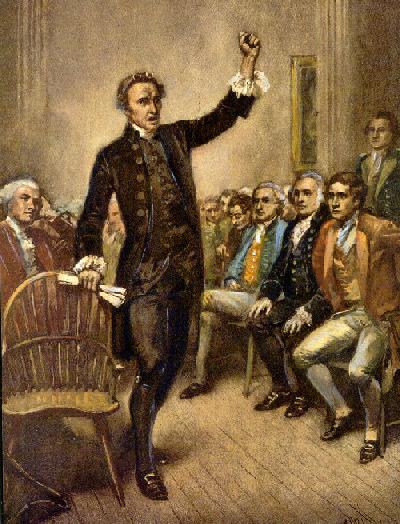 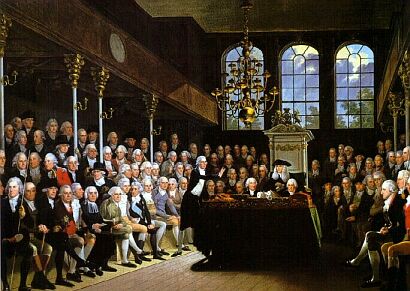 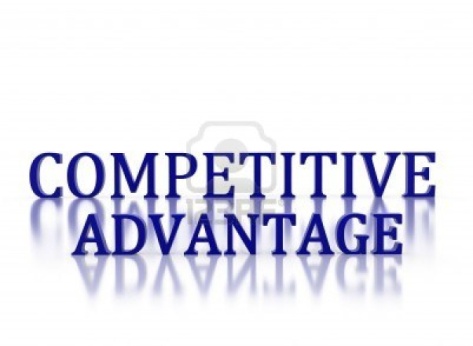 The Nature of Corporations
The Origins of Corporations
  
 B. The Rise of the Corporation

New York’s General Incorporation Policy:

	In 1846 the modern method of forming business corporations 
	was born in New York State.

	Although slightly amended in 1894, and then renumbered in 1938, 
	the present text of Article 10, section 1 of the New York State Constitution, 
	was essentially drafted during the 1846 convention, to read as follows:

	“Corporations may be formed under general laws; but shall not be created by
	special act, except for municipal purposes, and in cases where, in the
	judgment of the legislature, the objects of the corporation cannot be attained
	under general laws.   All general laws and special acts passed pursuant to this 	section may be altered from time to time or repealed.”

	Through this provision, New York State established the policy 
	of allowing businesses to incorporate by filing, 
	pursuant to a series of qualified rules established by statute. 
	(Now known as the Business Corporation Law).

	As a result, businesses no longer needed a special act of the state legislature 
	to obtain corporate personhood through a charter granted
	by an individual dedicated law.
The Nature of Corporations
The Origins of Corporations
  
B. The Rise of the Corporation

New York’s General Incorporation Policy Continued

Effect of the Constitutional Amendment: This constitutional amendment, 
      and the enabling statutes that followed, had the effect of transferring the 
      monitoring of corporations from the legislature (through the crafting of a special 
      laws awarding a charter) to the courts (through the administration of justice for 
      statutory compliance). 

Exponential Increase In Corporations: The amendment further resulted 
      in an exponential increase in corporate organizations and provided the impetus 
      to make New York State the commercial capital of the nation. 

As Corporations Grow, Business Grows:  As a consequence, by the 
	time of the civil war, just fifteen years later, New York State developed a gross 
	domestic product index over four times that of all the confederate states 
	combined.

Corporate Personhood:  In addition to the provisions outlined in Article 10,
	Section 1, the 1846 State Constitutional Convention also provided for a direct 
	expression of corporate personhood.  Again, although slightly amended in 1894,
	and then renumbered in 1938, the present text of Article 10, Section 4 of the 
	NYS Constitution, was essentially drafted during the 1846 Convention, to read 
	as follows:

“The term corporations as used in this section and in sections 1 (the power to make general incorporation statutes), 2 (the power to hold incorporators liable for dues of the corporation) and 3 (limiting the legislature’s ability to make special charters just for banking purposes) of this article shall be construed to include all associations and joint-stock companies having any of the powers or privileges of corporations not possessed by individuals or partnerships.

And all corporations shall have the right to sue and shall be subject to be sued in all courts in like cases as natural persons.”
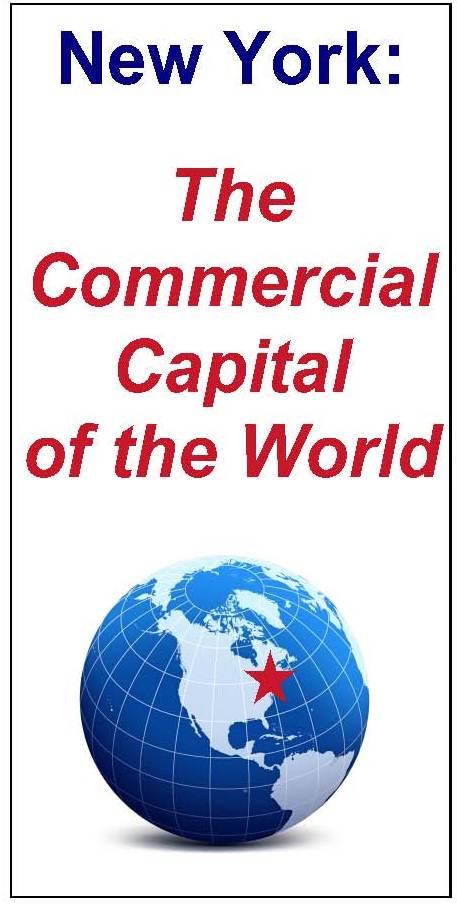 The Nature of Corporations
The Origins of Corporations
  
 B. The Rise of the Corporation

New York’s General Incorporation Policy Continued

	Almost immediately, upon the ratification of these amendments, 
	enabling corporation statutes also began to evolve.

	From that time to the present 
	we have thereupon seen the enactment 
	of such controlling corporation laws as: 

 the Business Corporation Law,
 the Benevolent Orders Law;
 the Cooperative Corporations Law;
 the Limited Liability Companies Law; 
 the Not for Profit Corporations Law; 
 the Religious Corporations Law; and 
 the Transportation Corporation Law. 

But it should be remembered, that it was from this 1846 framework, 
that the modern New York State Corporation was established, 
as well as the body of corporate law that exists today.
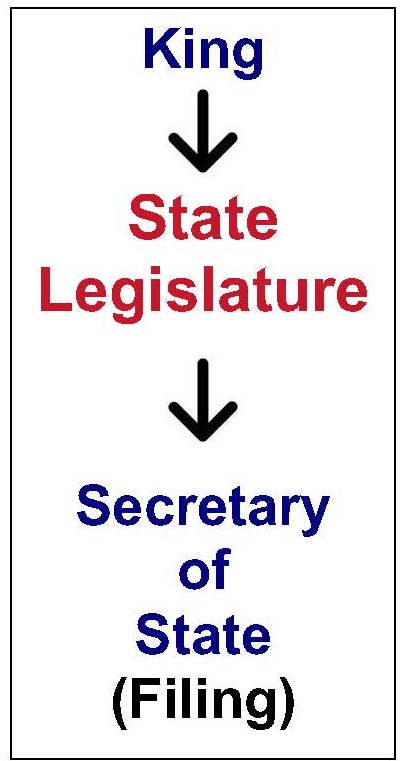 The Nature of Corporations
The Origins of Corporations
  
B. The Rise of the Corporation

The Rise of Federal Regulation:

State Law Still Predominates: Although, as aforementioned, nearly all law of business organizations are state law, starting around 1900, the United States Federal Government did begin to enact certain, specific federal laws.  Despite this, it should be known, that State laws, such as the New York State Martin Act, the Wicks Law, the General Business Law, and the regulations of the Department of Financial Services still predominate, even after the enactment of federal business regulations. 

Federal Entry into the Corporate Arena:  The first major federal commercial law was the Sherman Anti-Trust Act enacted in 1890, which required that businesses could not maintain unfair monopolies, and that the free market must be afforded competition among businesses.

Depression Era Federal Regulation:   Then commencing as a result of the 1929 stock market crash, in 1933, Congress began to enact certain federal securities laws (The Securities Act of 1933 – which established the Securities and Exchange Commission and established certain rules governing the stocks issued by business corporations, that are publically traded as marketable securities and the SEC Act of 1934 which established the Federal Securities and Exchange Commission).

Modern Era Federal Regulation: Additional Federal Statutes, such as the Sarbanes-Oxley corporate reform laws (2002), now require generally accepted accounting principles, corporate board financial rules and certain disclosure requirements for all publically traded companies. Moreover, with the passage of the Dodd-Frank law (2010), such federal regulations have become even more intrusive into the state domain.
The Nature of Corporations
Definitions

     A. Types of Business Organizations
		- Individual (Sole) Proprietorships
		- Partnerships
		- Corporations
		        	Business Corporations, 
			Professional Corporations, 
			Public Benefit Corporations, and
			Not for Profit Corporations 
		- Limited Liability Companies
			L.L.C.’s and L.L.P’s
		- Organizations
             		Joint Ventures, 
			Unincorporated Associations, 
			Co-operatives, and
			Franchises
The Nature of Corporations
Definitions

     B. Forms of Business Organizations 
	• The four principal forms of business organizations are: 
		– Sole Proprietorships, 
		– Partnerships, 
		– Corporations, and 
		– LLP’s and LLC’s 

	• The selection of the form of organization is determined by: 
		– Nature of the business, 
		– Tax considerations, 
		– Financial risk involved, 
		– Importance of limited liability, and 
		– The extent of management control desired.
The Nature of Corporations
Definitions

     B. Forms of Business Organizations 
Private Corporations
Business Corporations
Foreign / Domestic
Close / Publically Traded
Professional Corporations
Subchapter S Corporations
Public Corporations
Public Benefit Corporations
Public Authorities
Municipalities
Not- for – Profit Corporations
The Nature of Corporations
Definitions

     C. Corporation Defined
Black’s Law Dictionary defines a
    Corporation as:

    “An artificial person or legal entity 
	created by or under the authority 
	of the laws of the state or nation, 
	which has an existence distinct from that 
	of its associated individuals, 
	and has a duration that is either perpetual 
	or for a limited term of years, 
     and which acts as a unit 
	in matters relating to the common purpose of the association 
	and within the scope of the powers conferred upon it by law.”
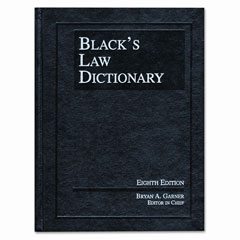 The Nature of Corporations
Definitions

MEANING OF ''CORPORATION''

A corporation is a legal entity (an artificial person) created in accordance with statutes. 

The corporate entity is separate and distinct from the legal personalities of those who own and manage the corporation. 

In New York, as elsewhere, corporate law is mostly statutory, and most of the statutory law relating to general business corporations (i.e., corporations for profit) is contained in the New York Business Corporation Law ("BCL").
21
The Nature of Corporations
Corporate Personhood

Corporations as Artificial Persons Under the Law:

Recognition of the separate legal personality of the corporation, separate from its shareholders, goes back centuries.  Indeed the very word corporation stems from the latin “corpus” meaning body.

Since the early days of the Republic, the courts have seen the corporation as an "artificial person under the law" in the terms expressed by the English authorities, Coke and Blackstone. 

As Chief Justice Marshall put it:

“A corporation is an artificial being, invisible, intangible, and existing only in contemplation of law. Being the mere creature of law, it possesses only those properties which the charter of its creation confers upon it, either expressly or as incidental to its very existence.”
 

The corporation is a creation of the legislature with certain "core“ rights including the capacity to sue and be sued, the capacity to hold and transfer property, and to have perpetual existence, irrespective of any change in its shareholders. 

As an artificial person, corporations have been found by courts to have many of the same rights as natural people, including the right to free speech, the right of equal protection, by have also been found to not have all the rights of a natural person, such as the right to vote, the right of privileges and immunities (whereby states can thereby discriminate against out of state corporations) and the 5th amendment right against self incrimination.
End of Class Six A
For next time – Review Assignments as follows on the Webpage:

Lecture Slides
Selected Readings
Cases and Exercises

We are a hot bench.

Questions?